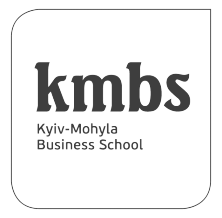 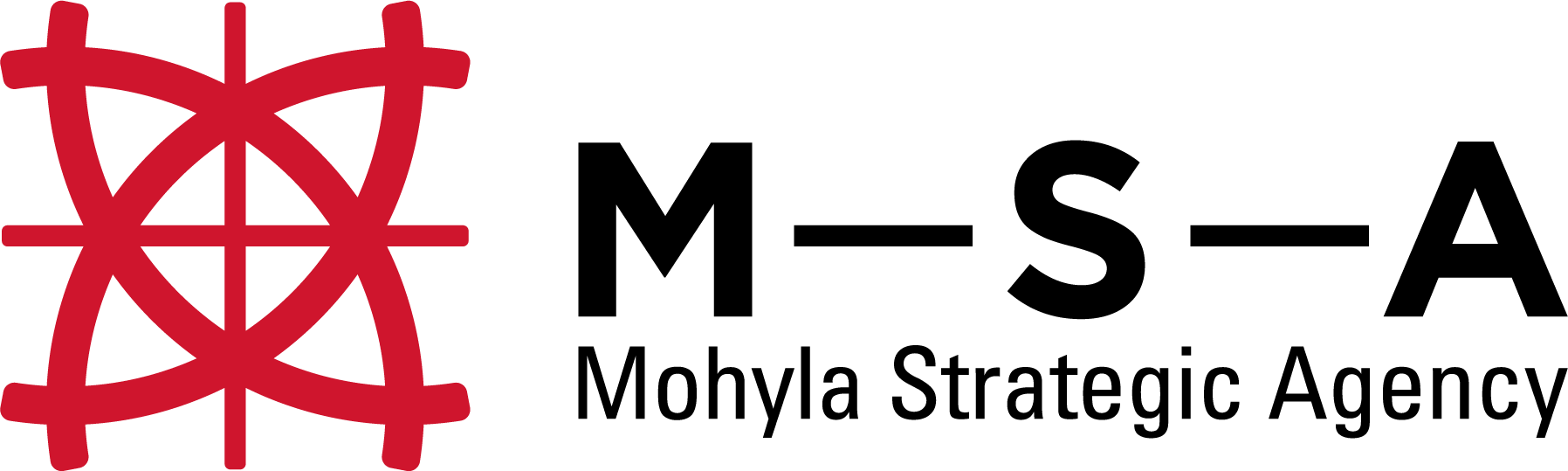 Стратегічне мислення: управління в освіті

Чесноти та соціально-емоційні навички
Олександр Саврук
Вступ до історії України та громадянської освіти, 5 клас ​
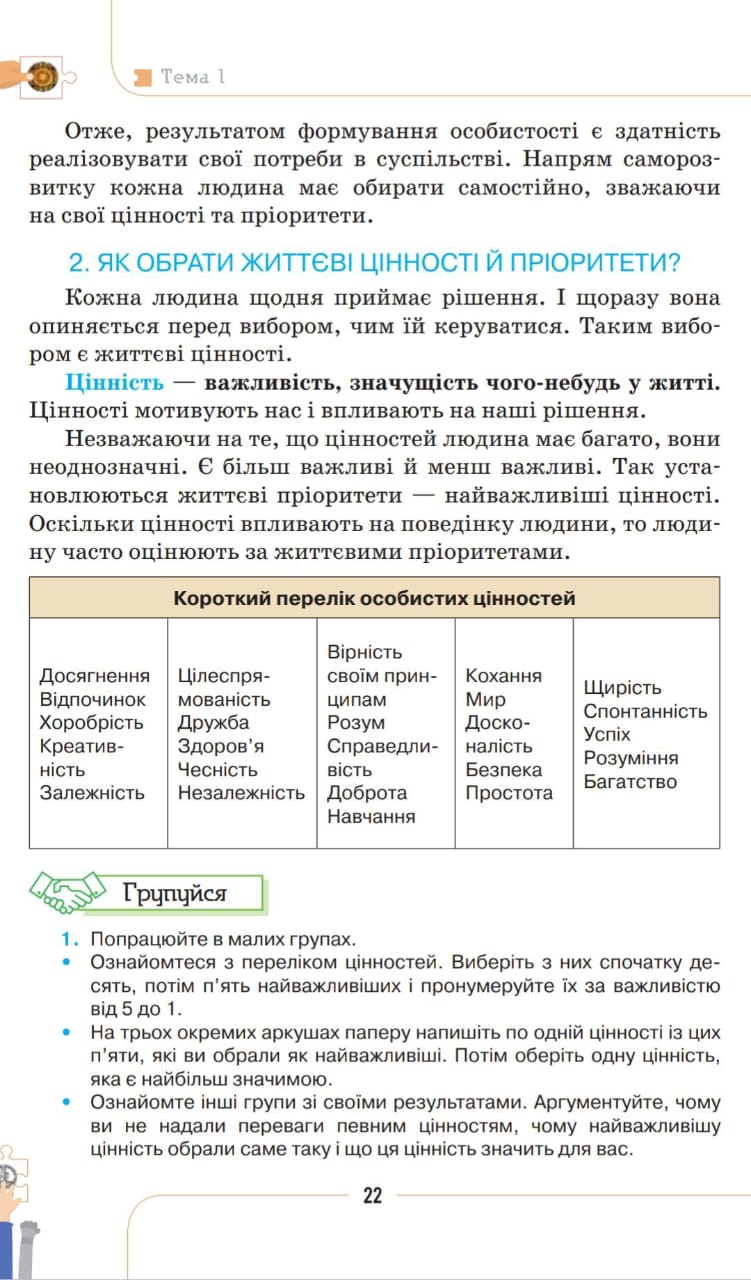 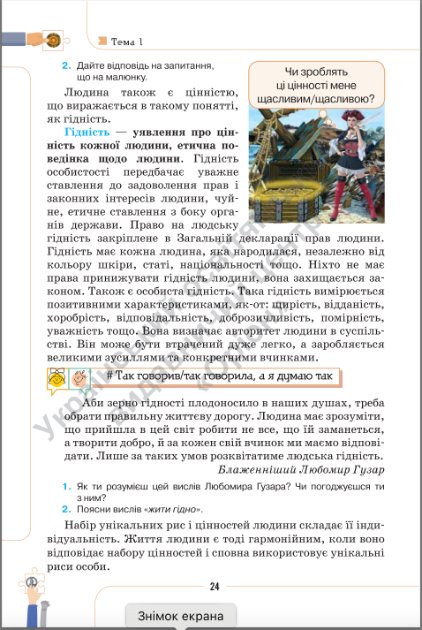 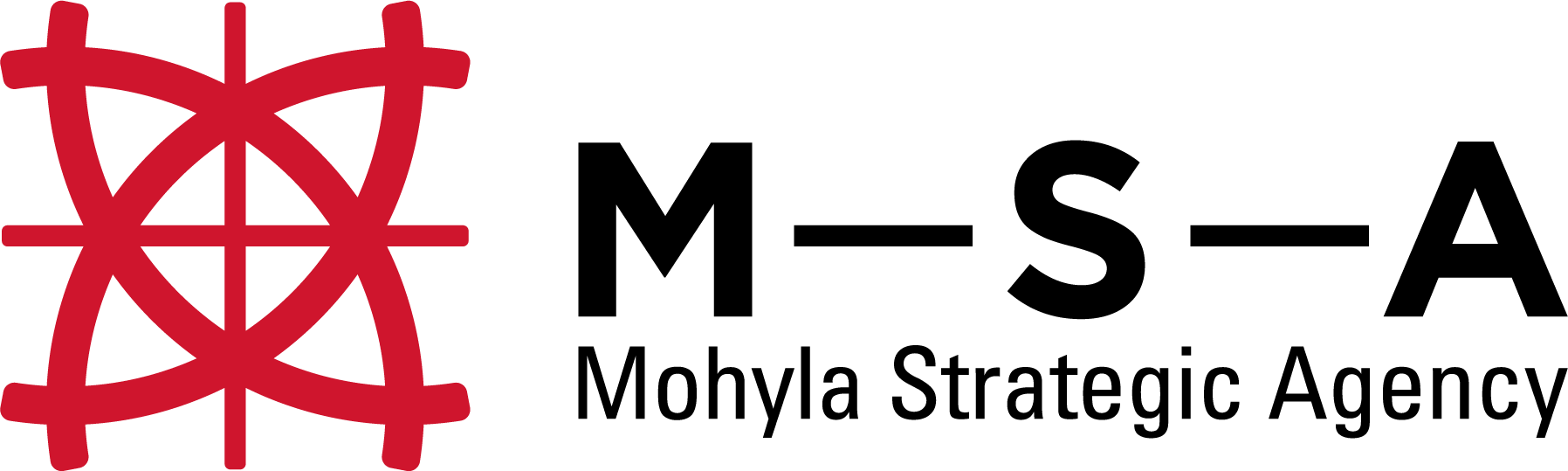 2
Авторський колектив: Т. Бакка, О. Желіба, Т. Мелещенко, Є. Ашортіа
Чесноти
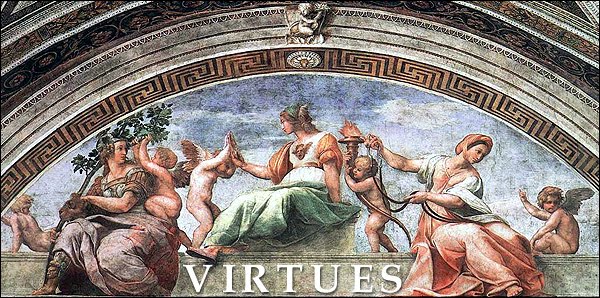 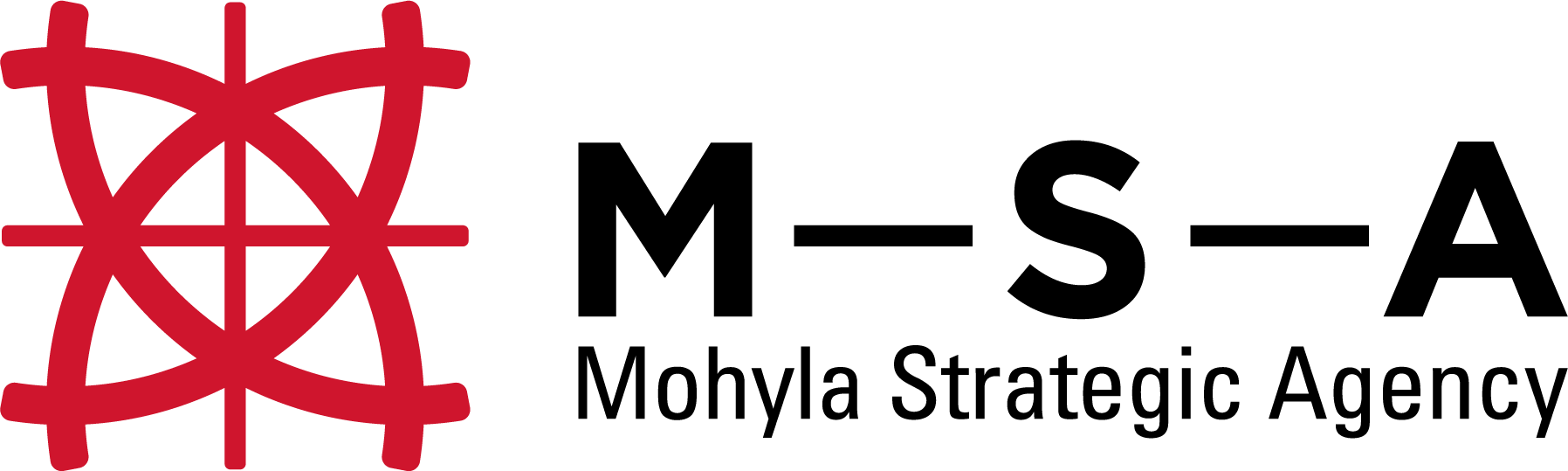 kmbs.ua
3
Чесноти vs цінності
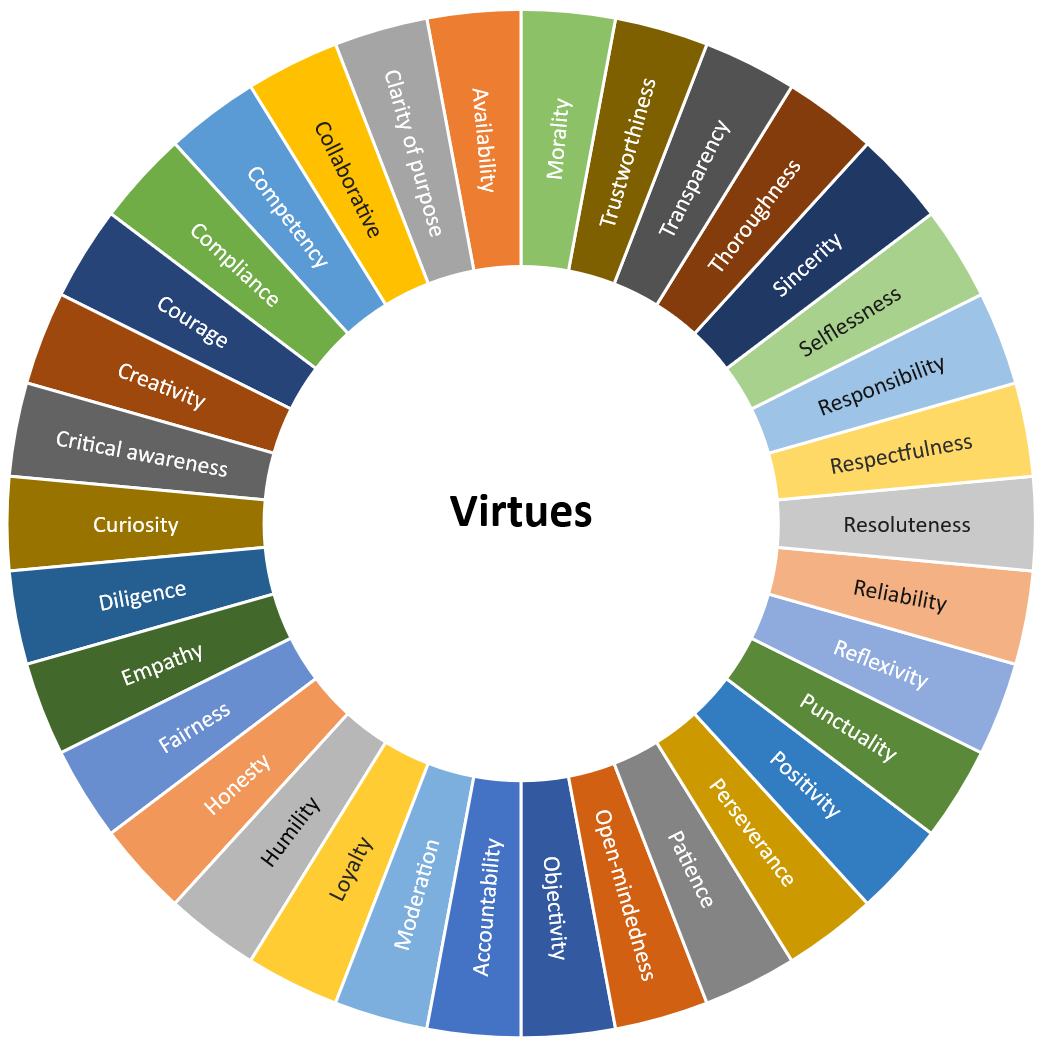 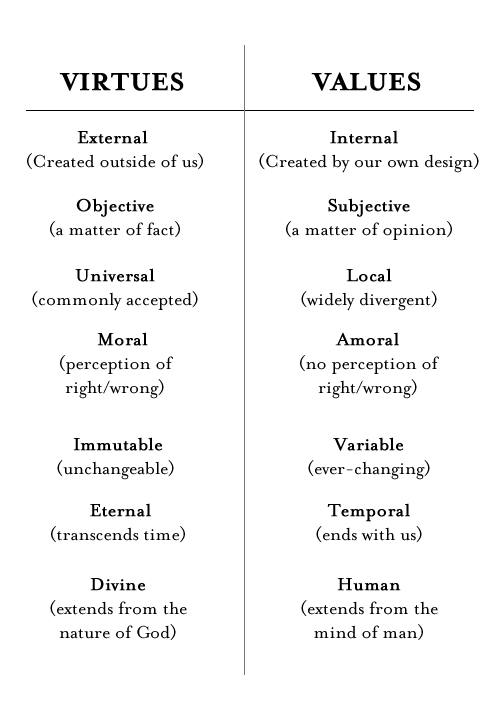 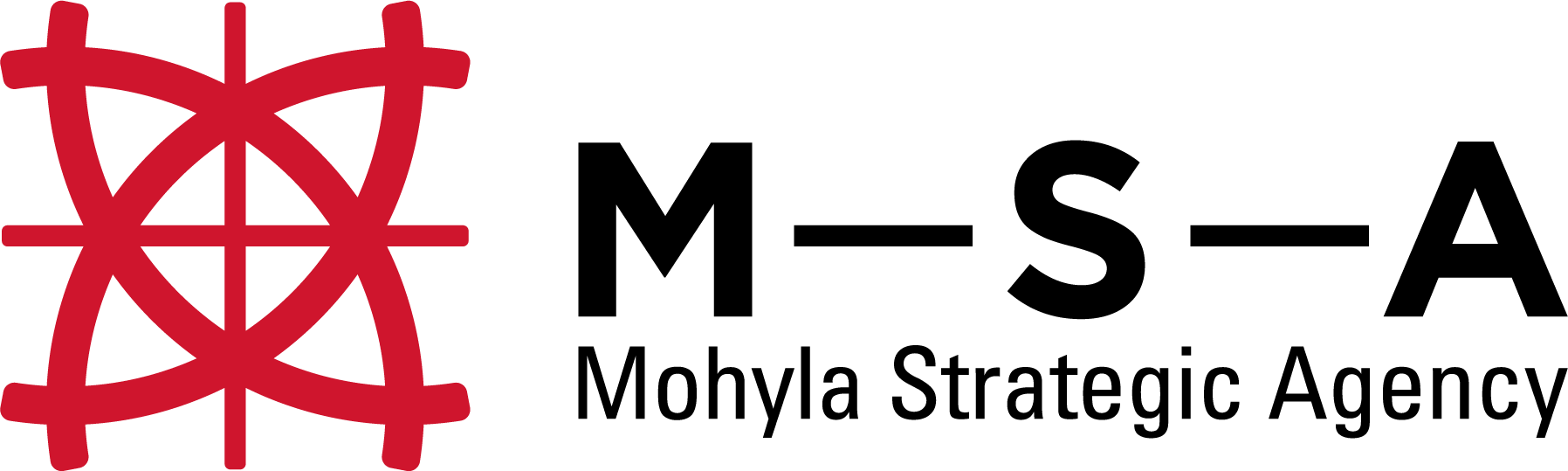 kmbs.ua
4
Чесноти vs SES
Емпатія
Співчуття
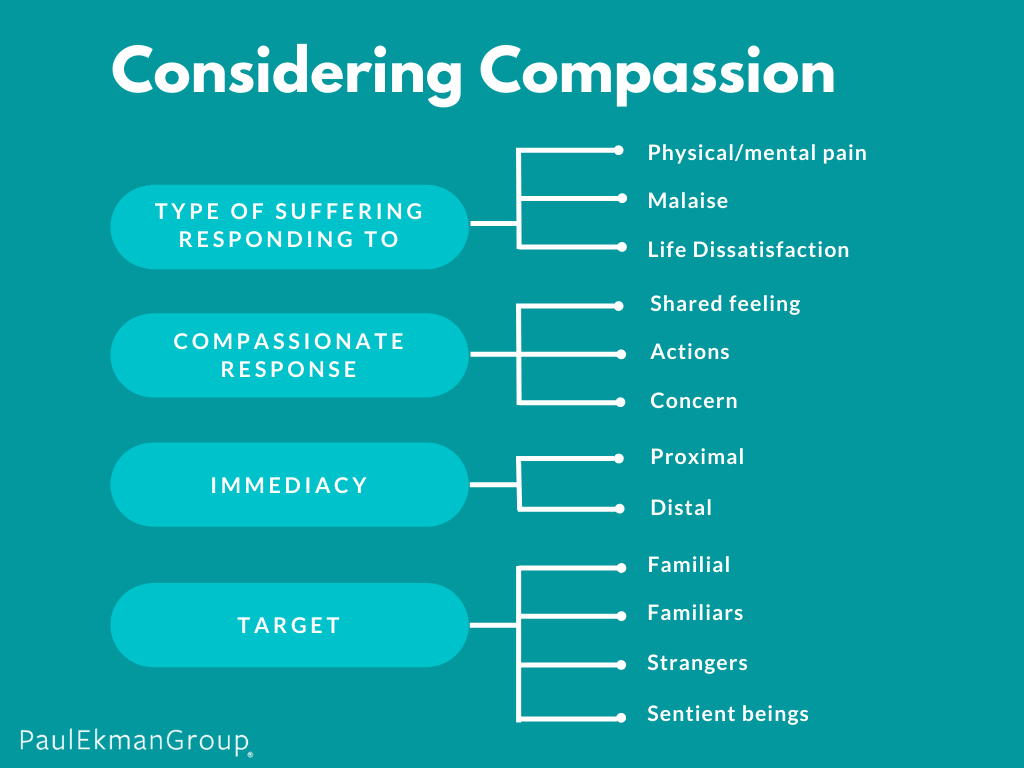 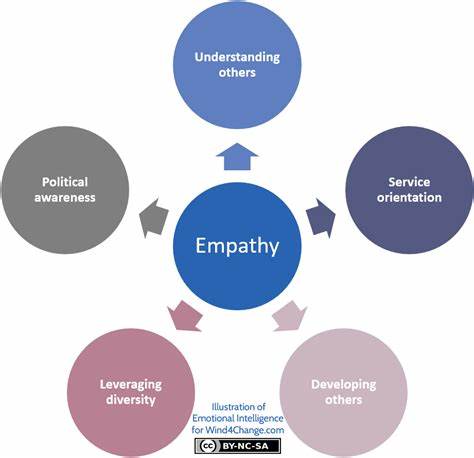 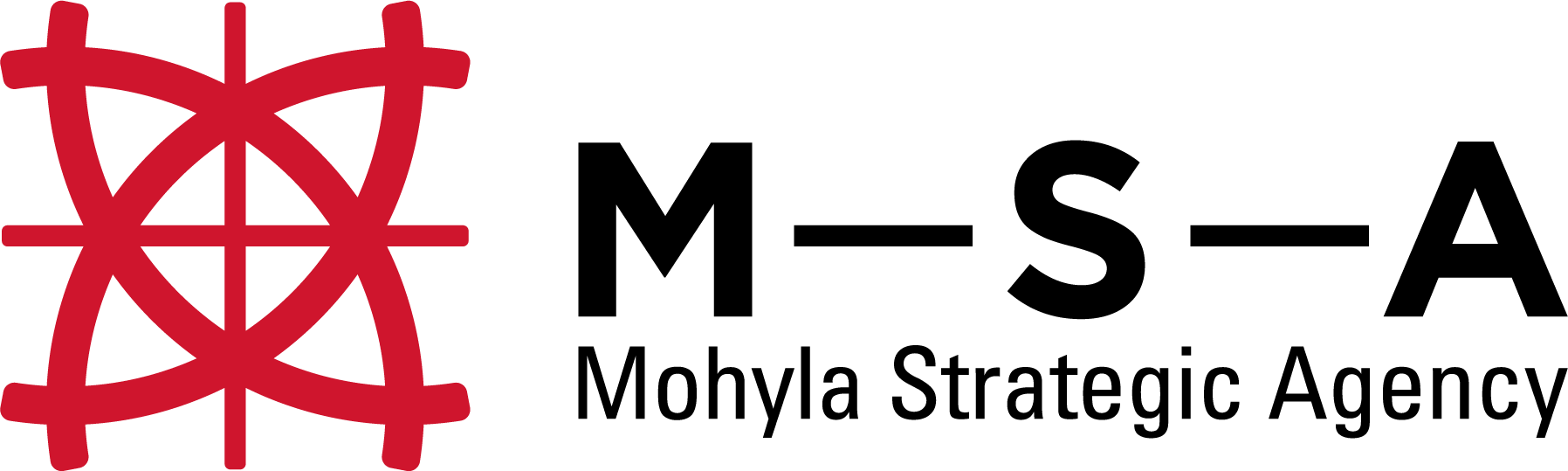 kmbs.ua
5
The five orders of consciousness (Robert Kegan)
5th order - AdultsSelf-transforming
mutuality, renewing norms, systems perspective/ sees full picture incl. self, holistic thinking, sees the process and accepts the flow
own norms, has ideals and values, purs principles above group, the person is had by personal autonomy and cannot let go
4th order - AdultsSelf-authoring
internalized norms and boundaries, conformity, puts group above principles (and self), the individual is had by the group’s norms, ideals, values
3rd order - Teen to adultSelf-governing
2nd order - Age 6 to teenSelf-consolidating
child needs authority outside and boundaries; can keep agreements; searches for group; structured thinking; the child is had by her emotions
the child needs authority outside and boundaries; cannot keep agreements; first peers; jumbled thinking; the child is had by her impulses
1st order - Age 2 to 6Self-discovering
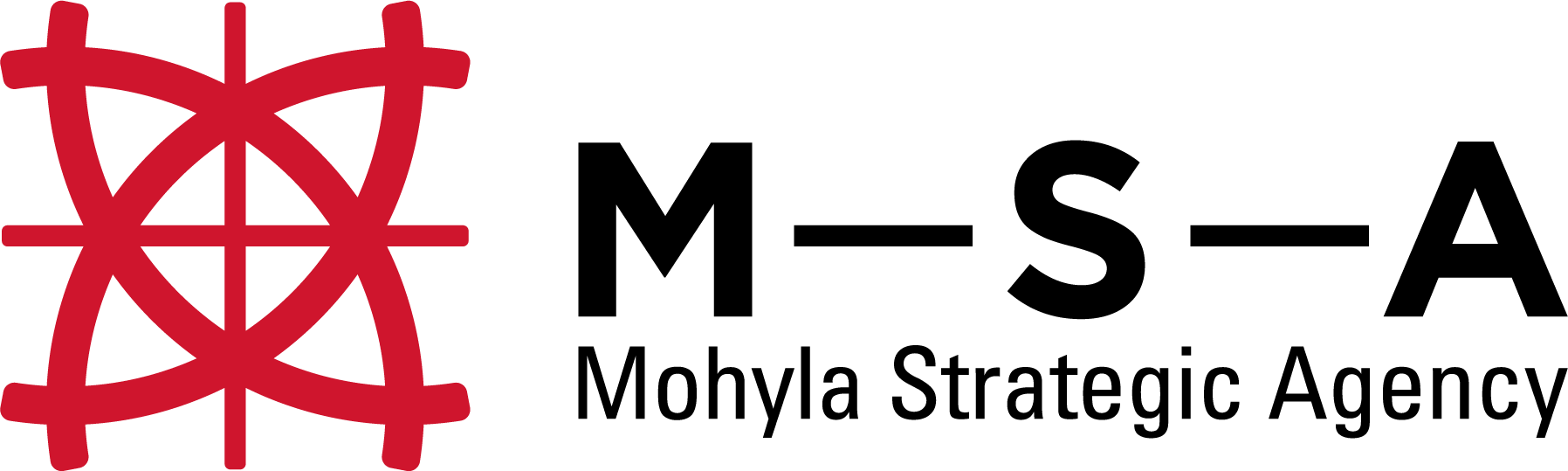 6
In Over Our Heads: The Mental Demands of Modern Life, Robert Kegan, 1998
The five orders of consciousness (Robert Kegan)
5ий ступінь - ДоросліСамотрансформація
Взаємність, оновлення норм, системна перспектива/ бачить повну картину, вкл. себе, цілісне (холістичне) мислення, бачить процес і приймає потік
Має власні норми, ідеали та цінності, проголошує принципи вище групи, людина володіє особистою автономією і не може відпустити
4ий ступінь - ДоросліСамотворення
Інтерналізовані норми та межі, схильність до конформізму, ставить групу вище за принципи і себе, індивід підпорядковується груповим нормам, ідеалам, цінностям
3ий ступінь - Підліток/дорослийСамоконтроль
Дитина потребує зовнішнього авторитету та границь; вміє дотримуватися домовленостей; шукає групу; структуроване мислення; дитина керується своїми емоціями
2ий ступінь - від 6 років до підліткового вікуСамоконсолідація
Дитина потребує зовнішнього авторитету та кордонів; не може дотримуватися домовленостей; перші товариші; плутане(безладне) мислення; дитина керується своїми імпульсами
1ий ступінь - Від 2 до 6 роківСамовідкриття
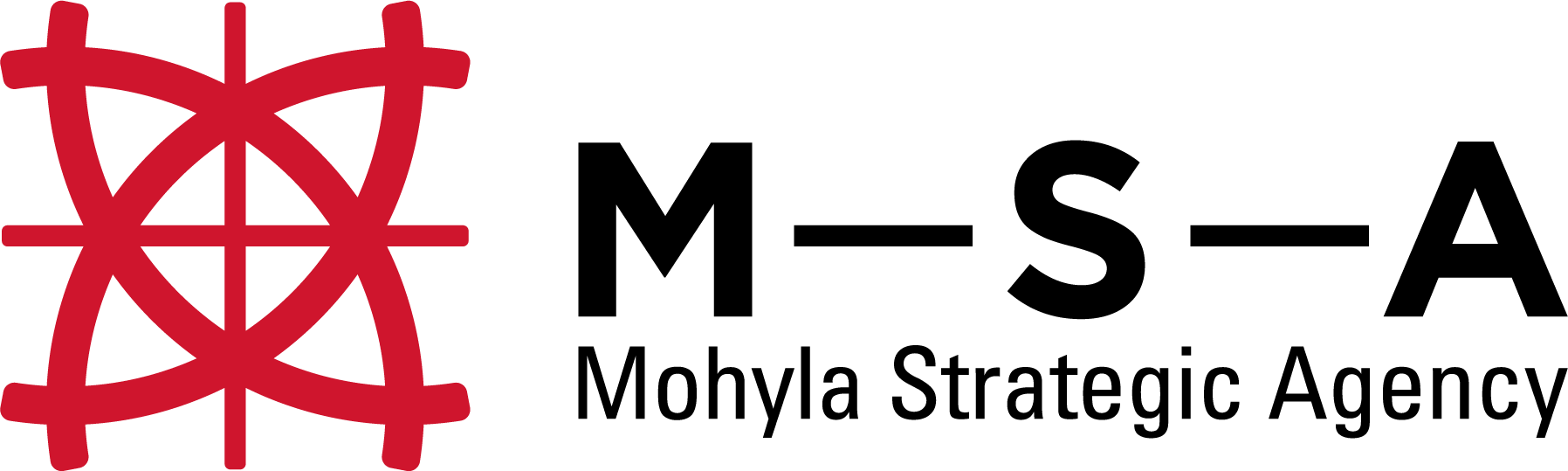 In Over Our Heads: The Mental Demands of Modern Life, Robert Kegan, 1998
7
Robert Keagan:
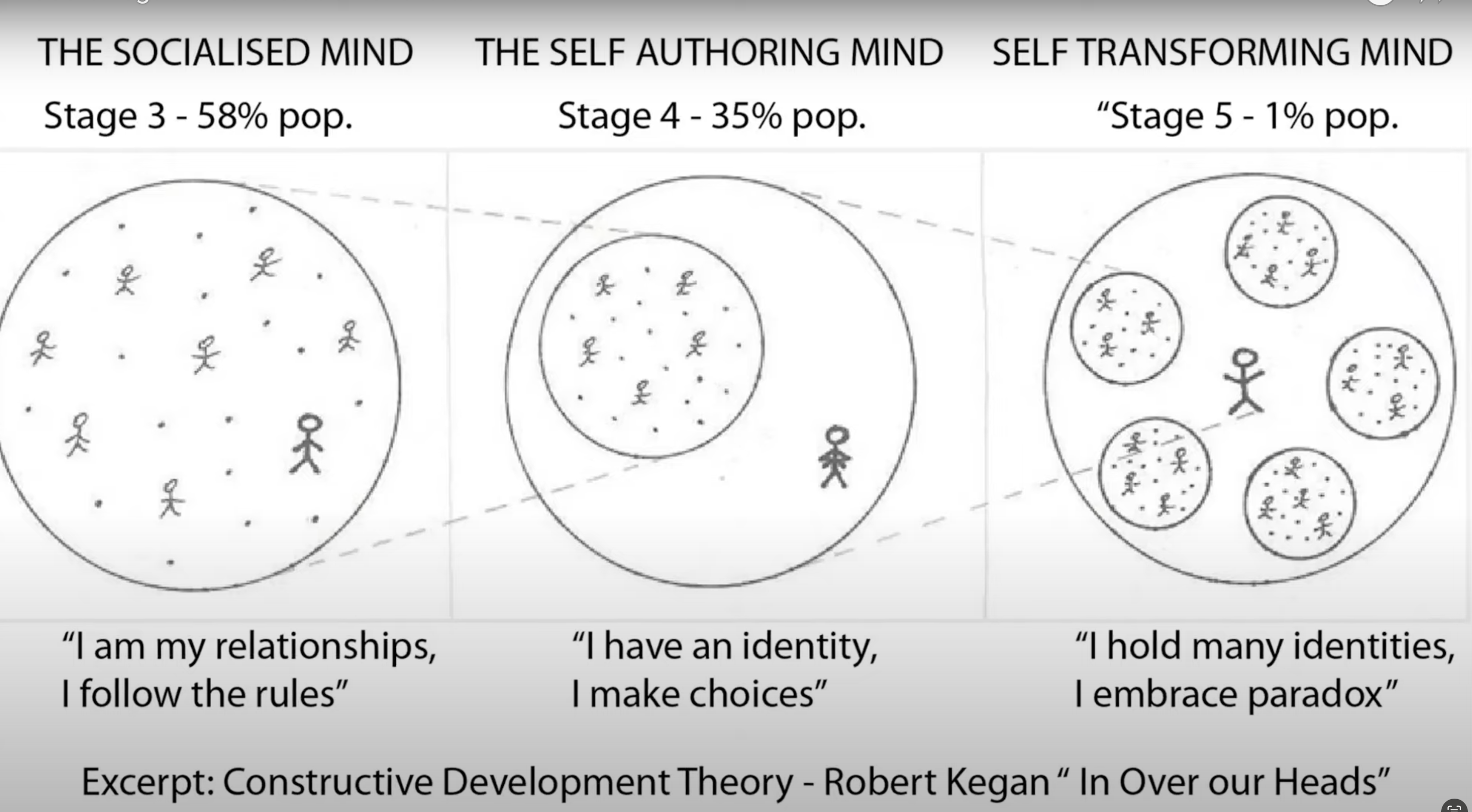 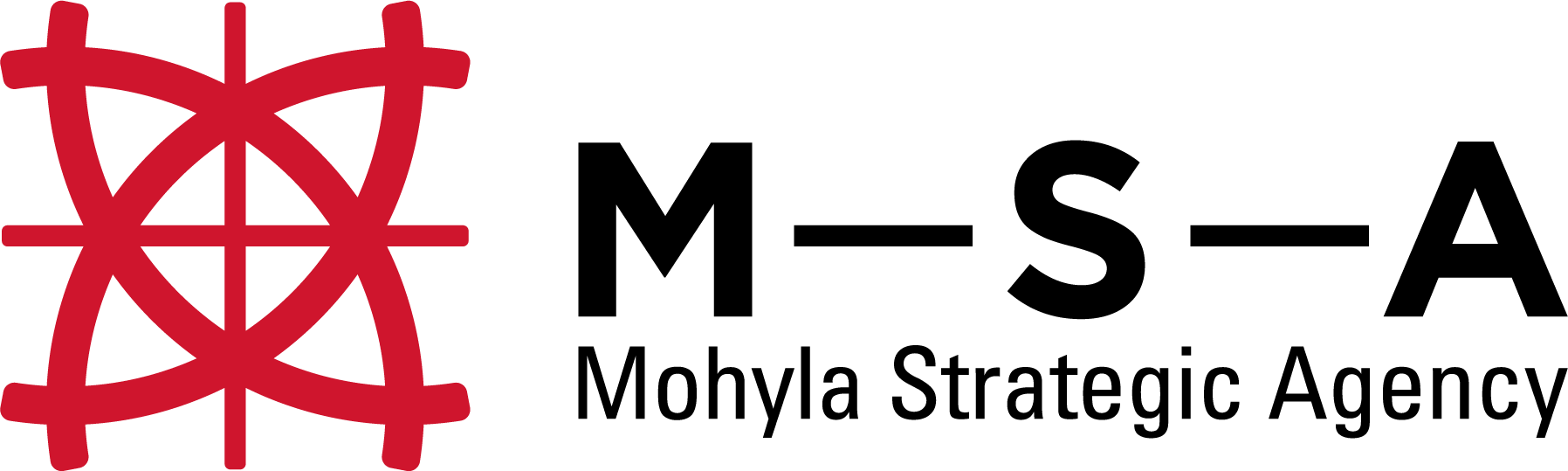 8
І чесноти, і соціально-емоційні навички (SES) є критично важливими для цілісного розвитку учнів
Цілісна особистість: вихідні припущення
Збалансований підхід, який інтегрує обидва аспекти, може допомогти у вихованні цілісно розвинених особистостей, які і морально стійкі, і володіють необхідними навичками для успішної соціальної взаємодії
Пріоритети можуть змінюватися залежно від конкретних обставин, але мета використання обох аспектів повинна завжди бути спрямована на надання освіти, направленої на формування цілісної особистості
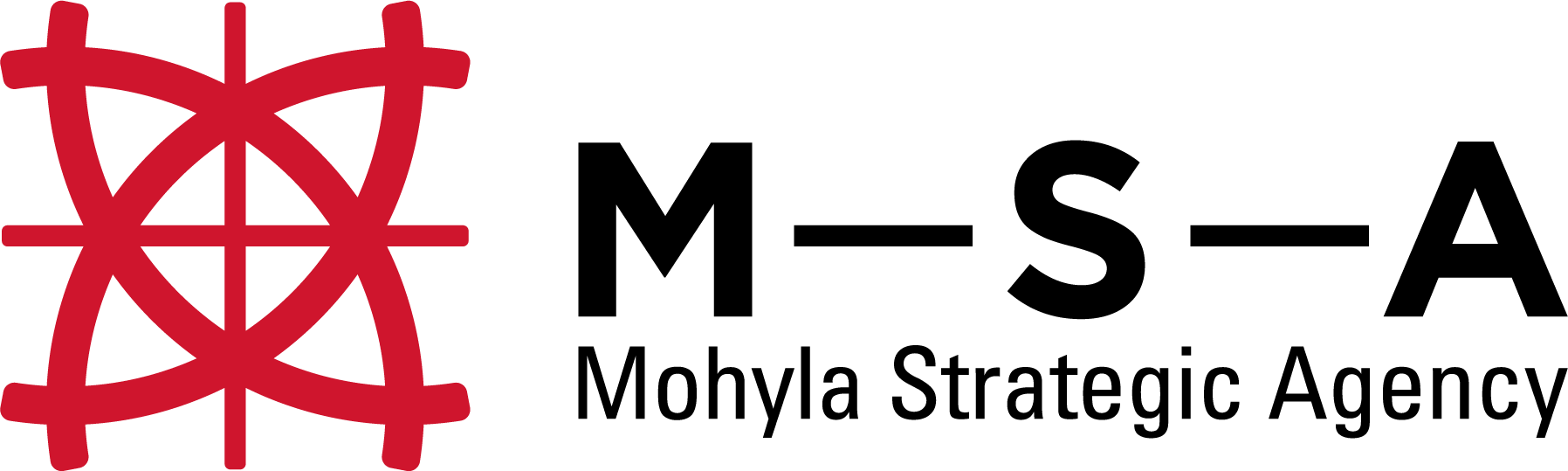 kmbs.ua
9
Розвиток людини
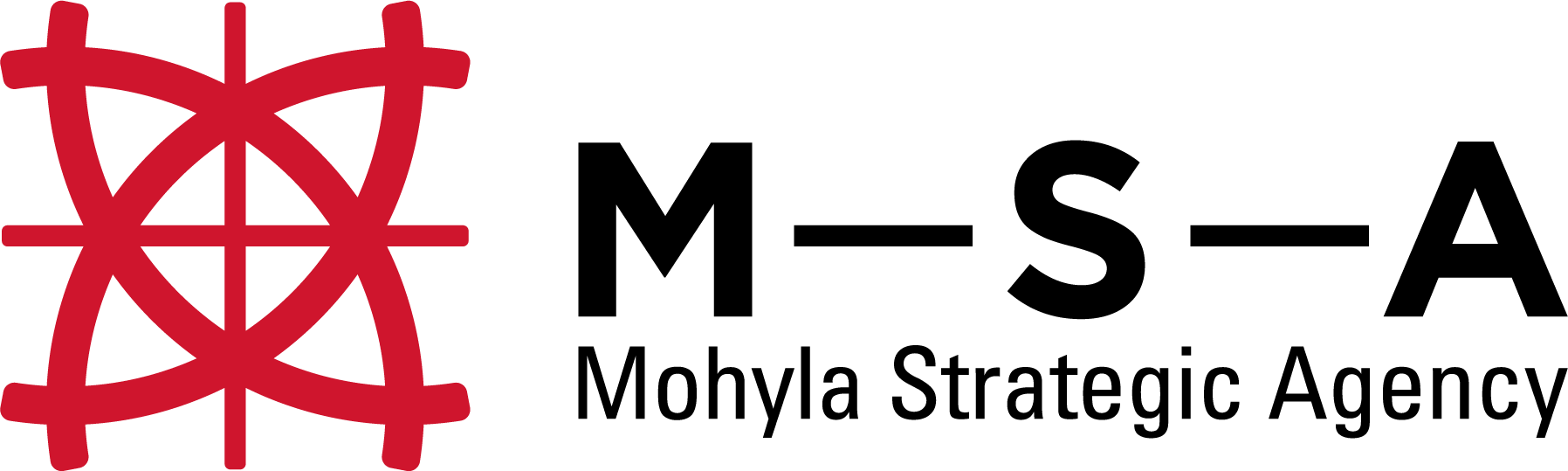 10
Чесноти vs cоціально-емоційні навички (SES)
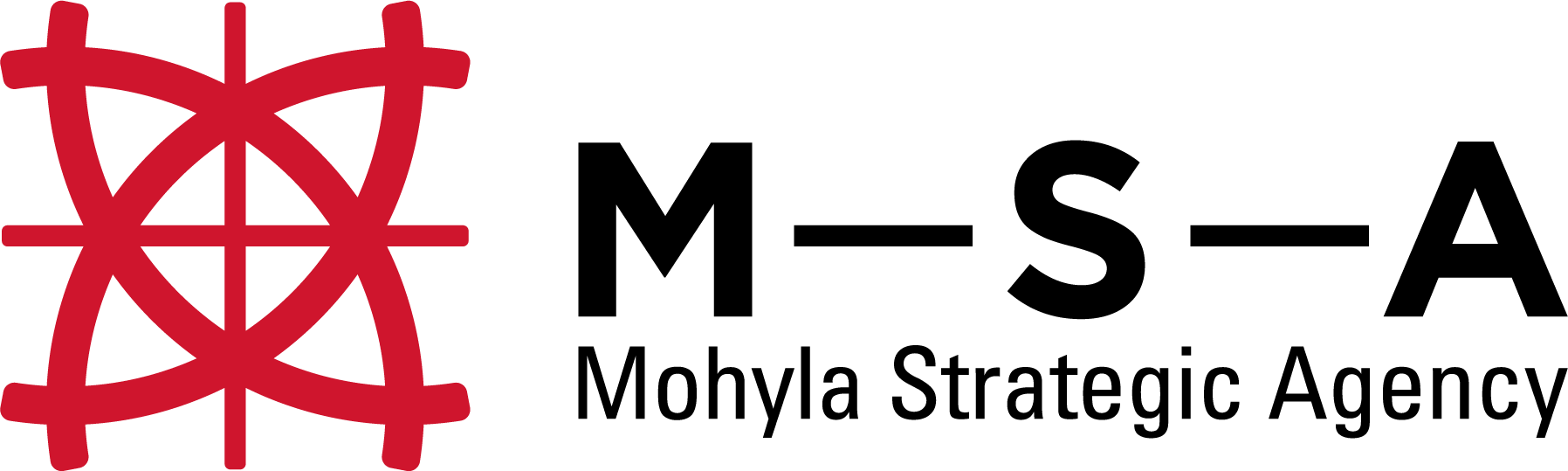 11
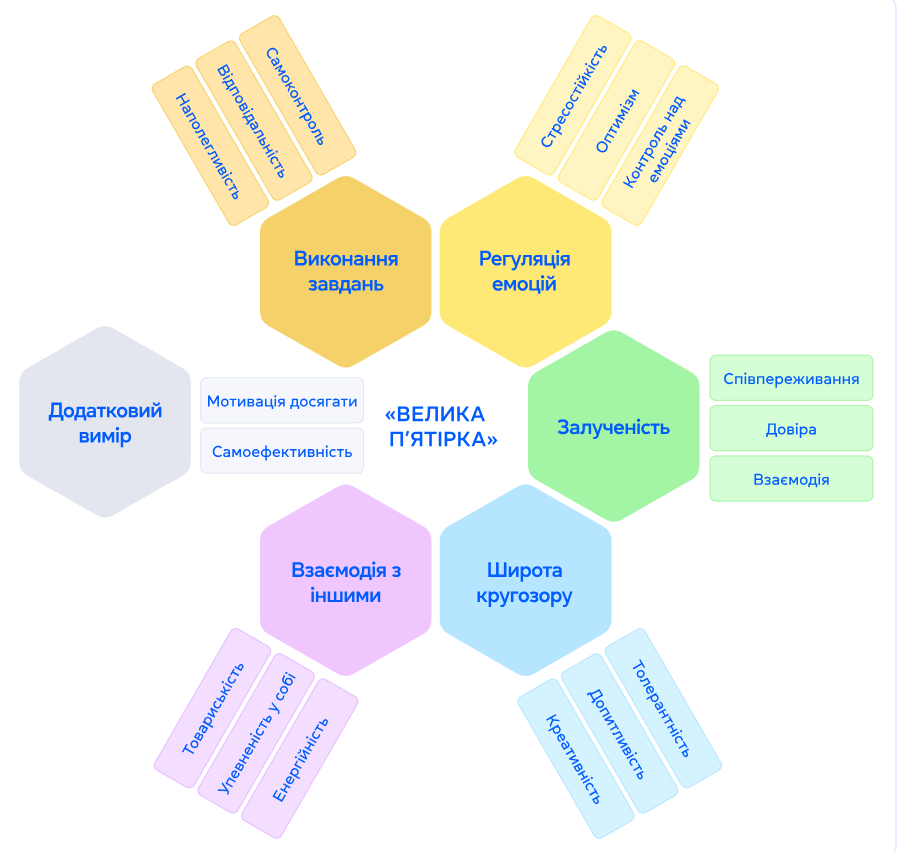 ДоСЕН-2023«Велика п’ятірка», що вимірює рівень сформованості 17 соціально-емоційних навичок
За визначенням Organisation for Economic Co-operation and Development, соціально-емоційні навички — це індивідуальні здатності, риси і характеристики, які можна розвивати протягом життя та що важливі для навчальних досягнень, соціальних відносин і згуртованості, конкурентоспроможності на ринку праці, активної громадянської позиції й благополуччя людини загалом.
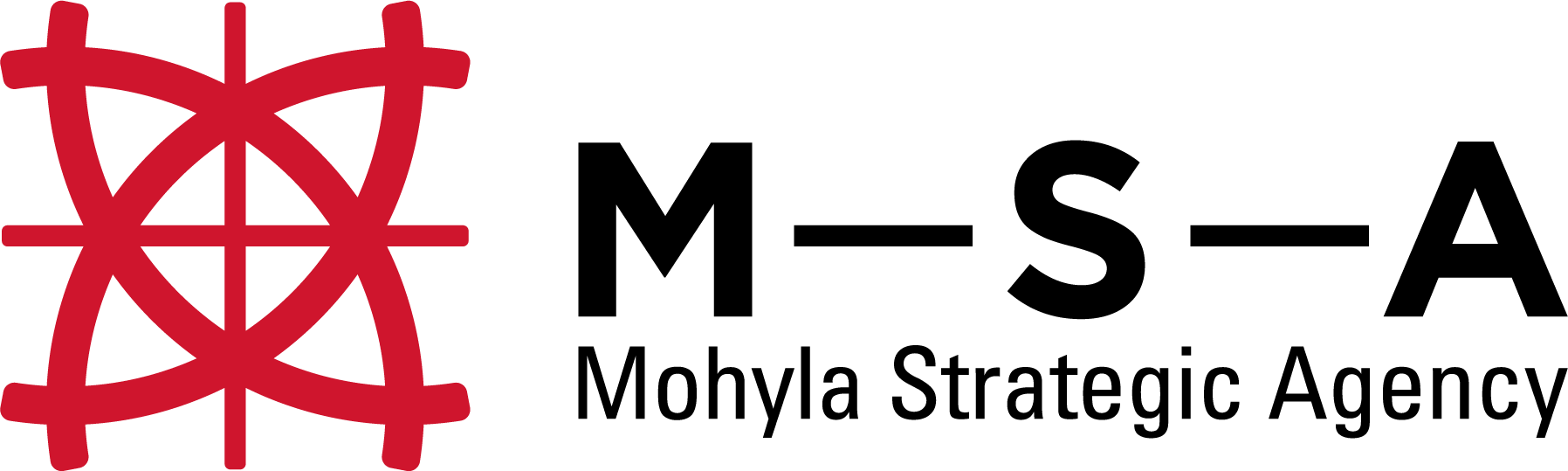 12
https://dosen.edcamp.ua/about/
Заради чого це все?
msa.net.ua
13
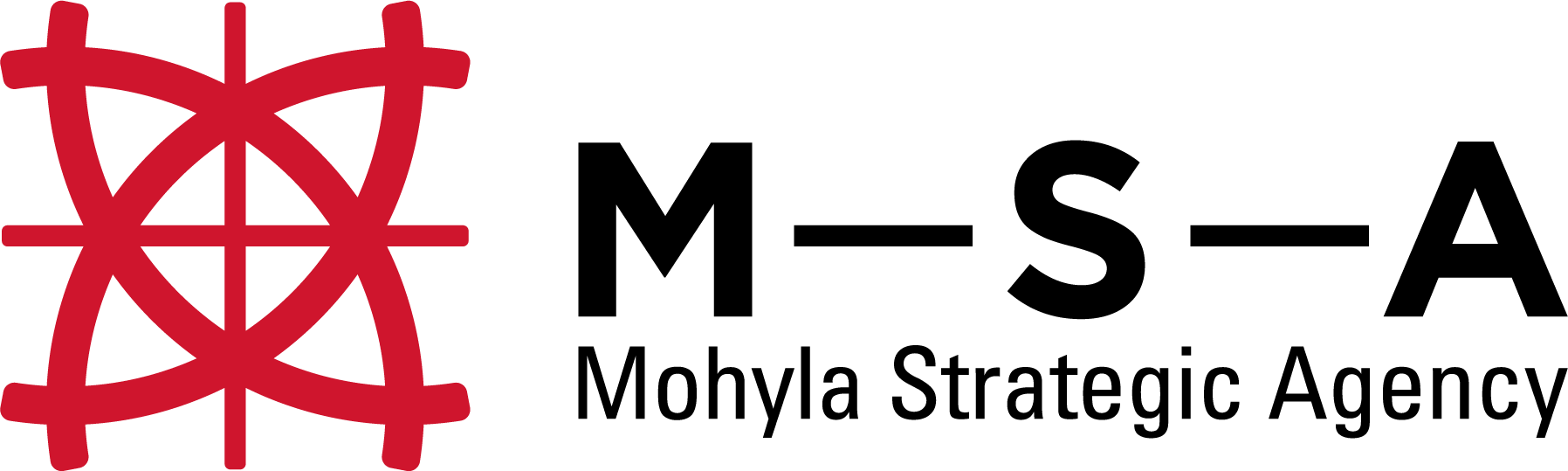 Збалансований підхід
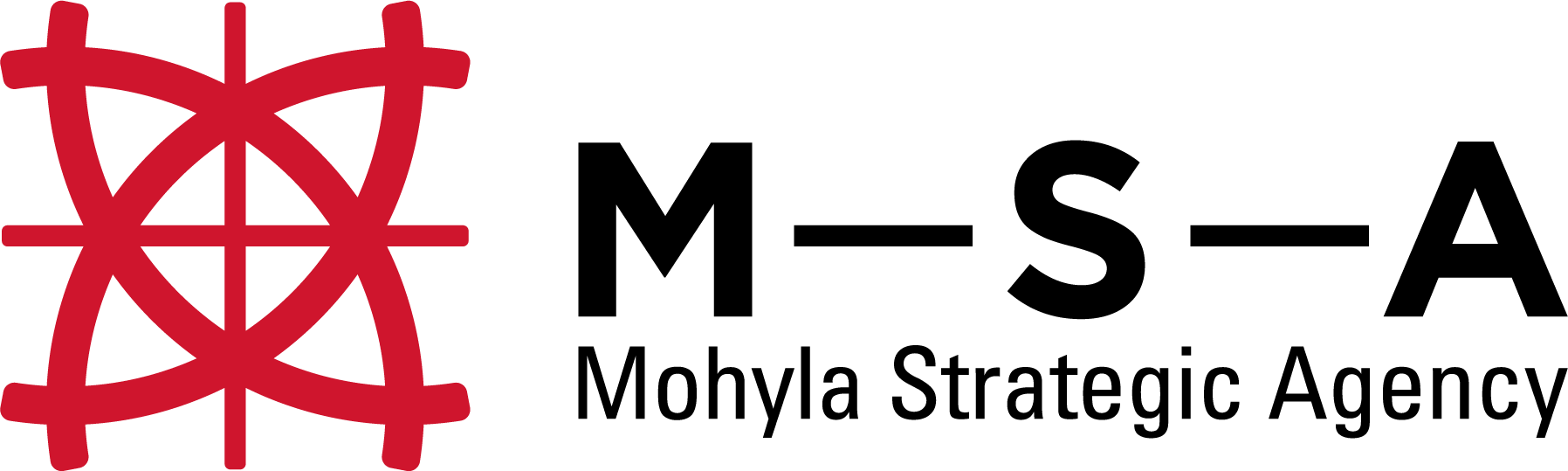 msa.net.ua
14
Стратегія впровадження
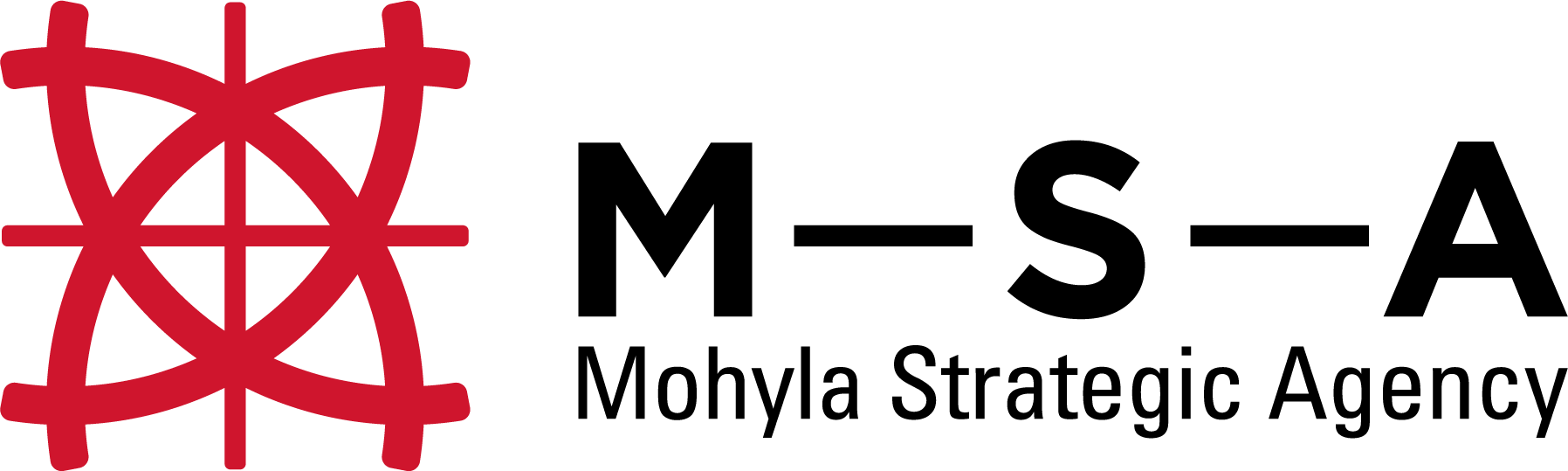 msa.net.ua
15
Реалізація: 1. Інтеграція в освіту
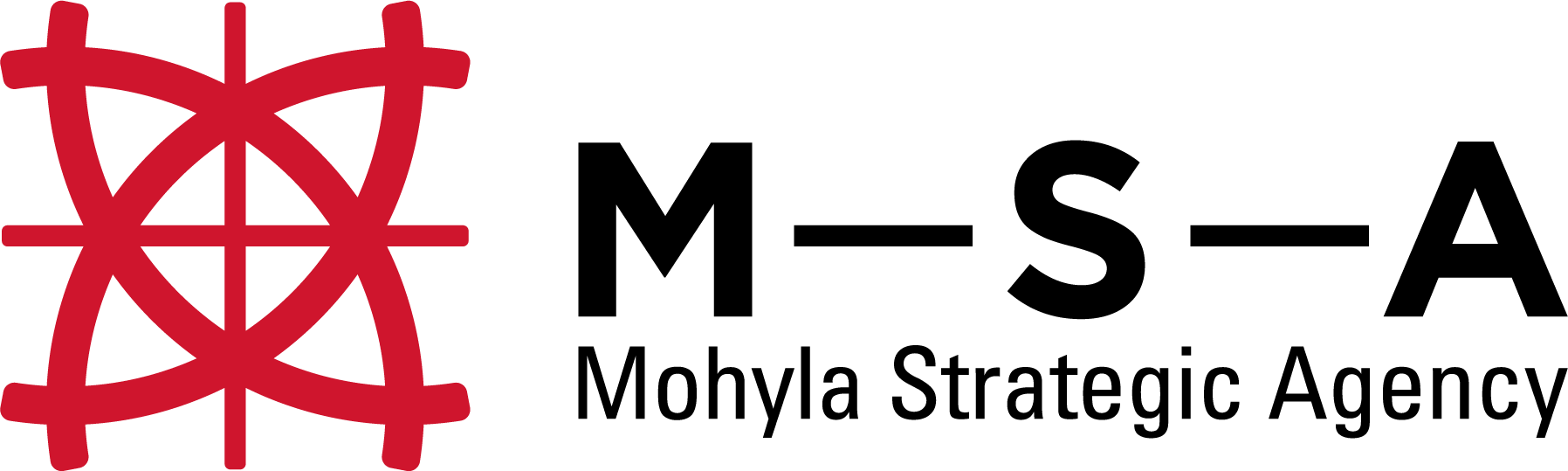 16
Реалізація: 2. Повага та інклюзивна освітаЕмоційна безпека та комфорт
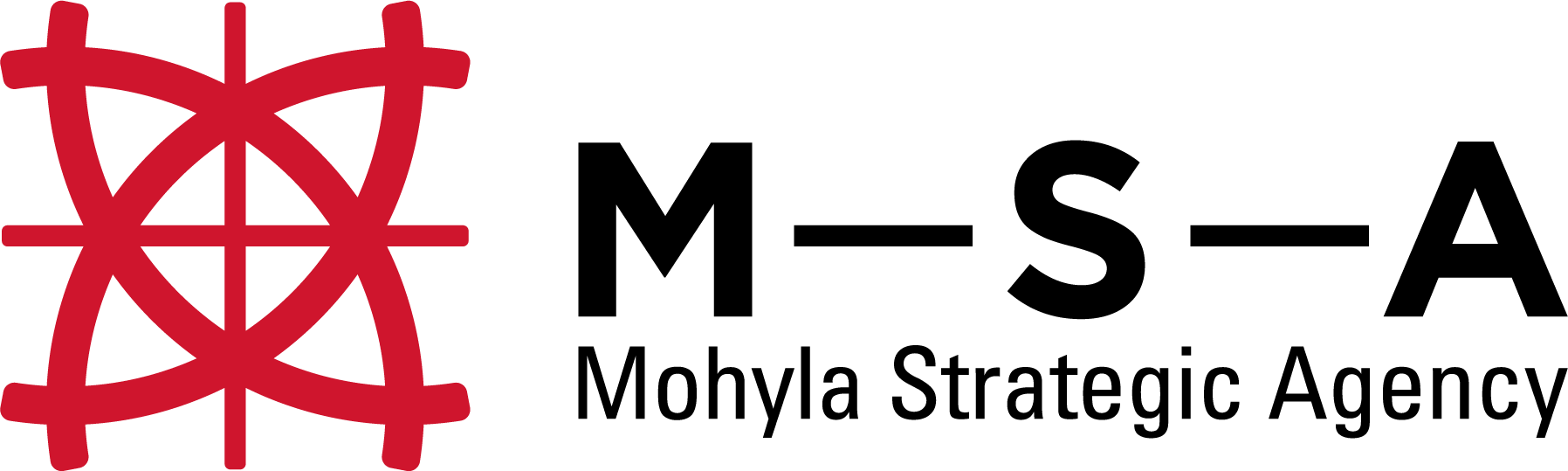 17
Реалізація: 3. Етичне лідерство та рольові моделіНавчальне середовище активної взаємодії
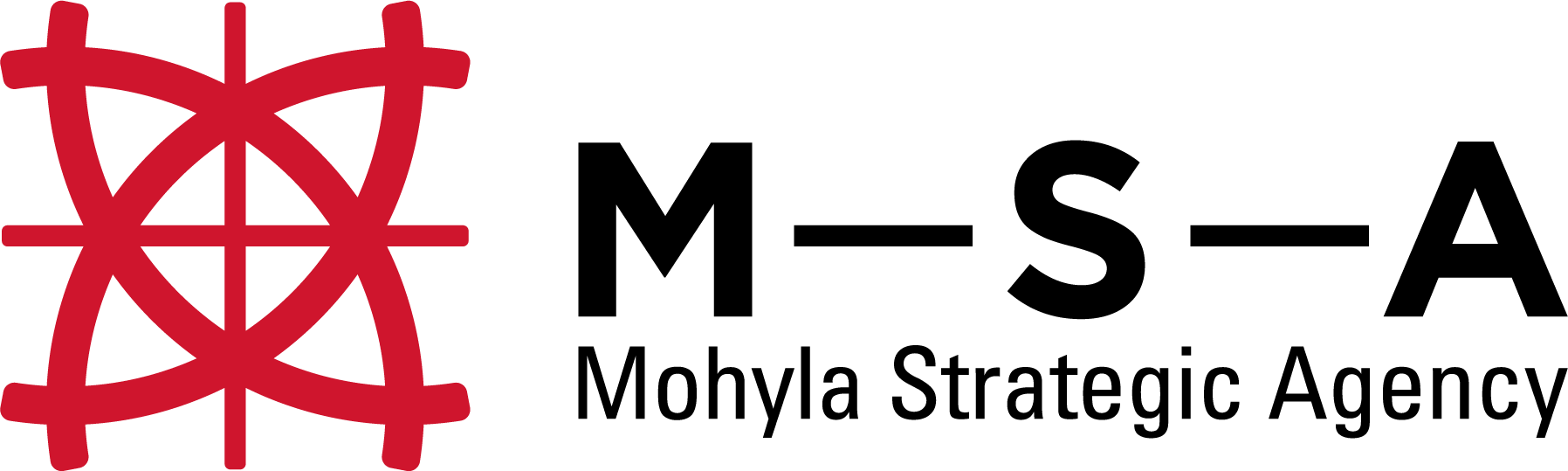 18
Реалізація: 4. Рефлексивні роздуми та розвиток
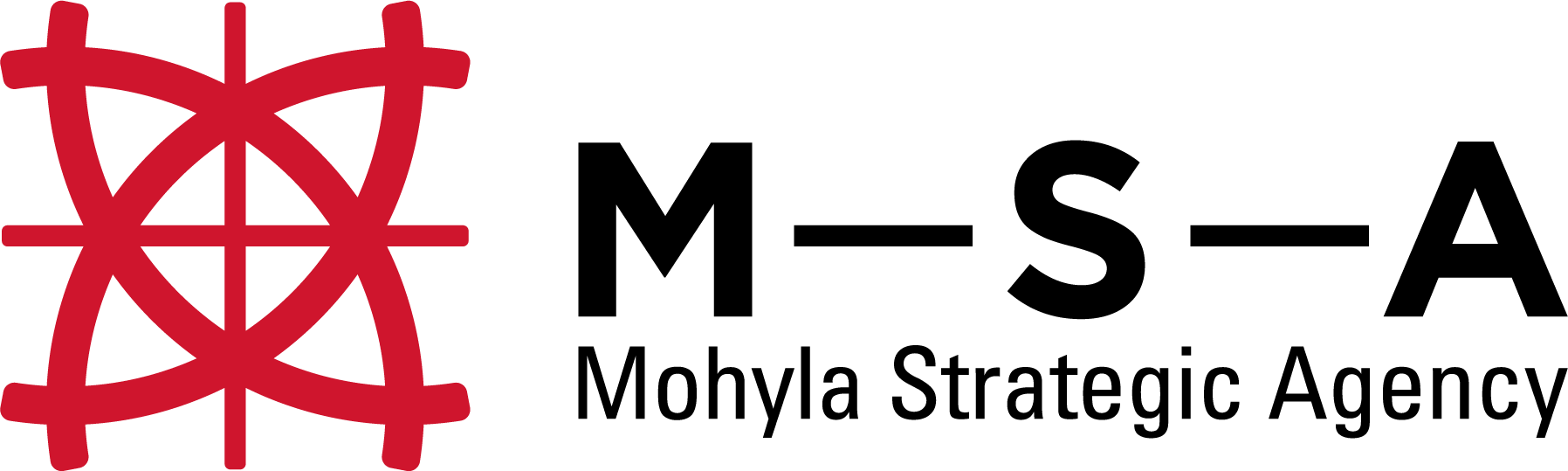 19
Реалізація: 5. Залучення спільноти та батьків
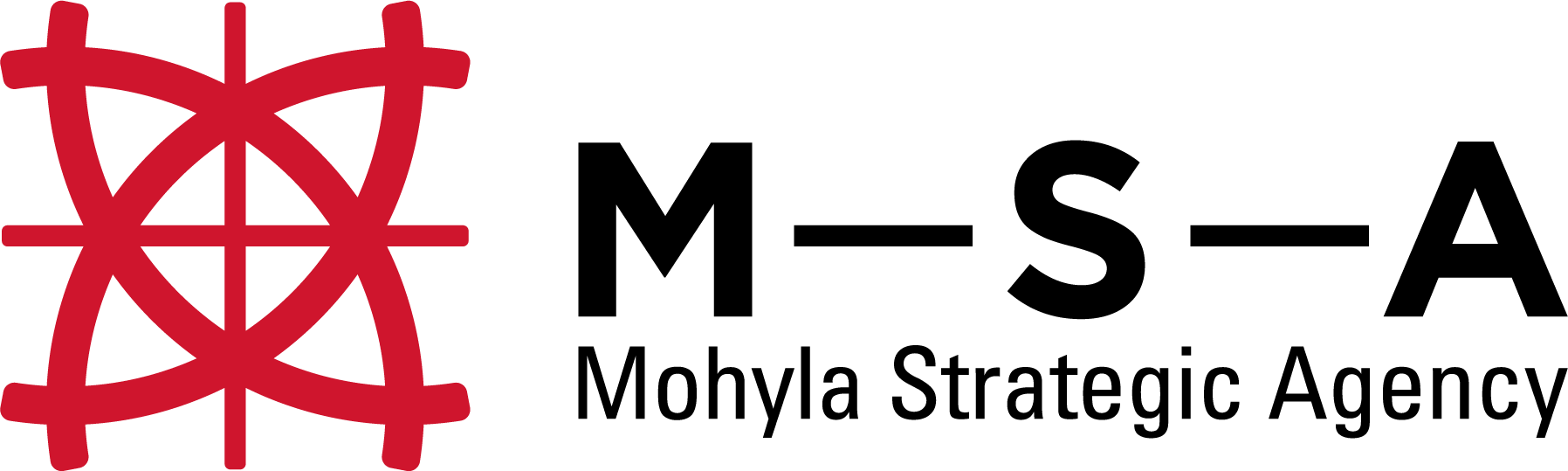 20
Реалізація: 6. Визнання та підтримка
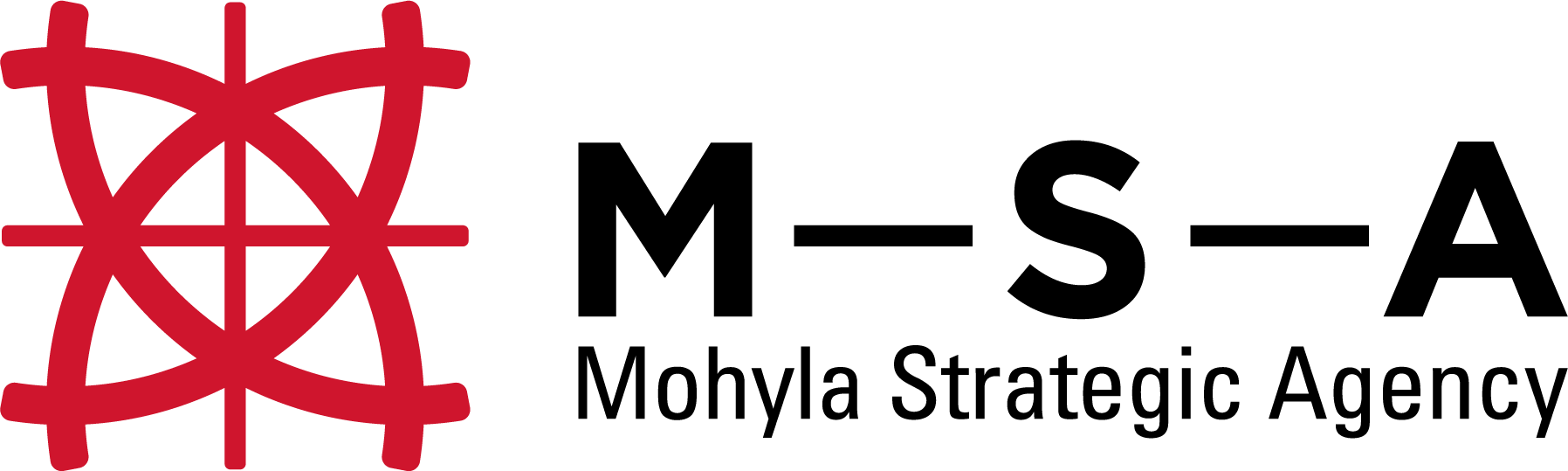 21
Реалізація: 7. Адаптивність та реагування
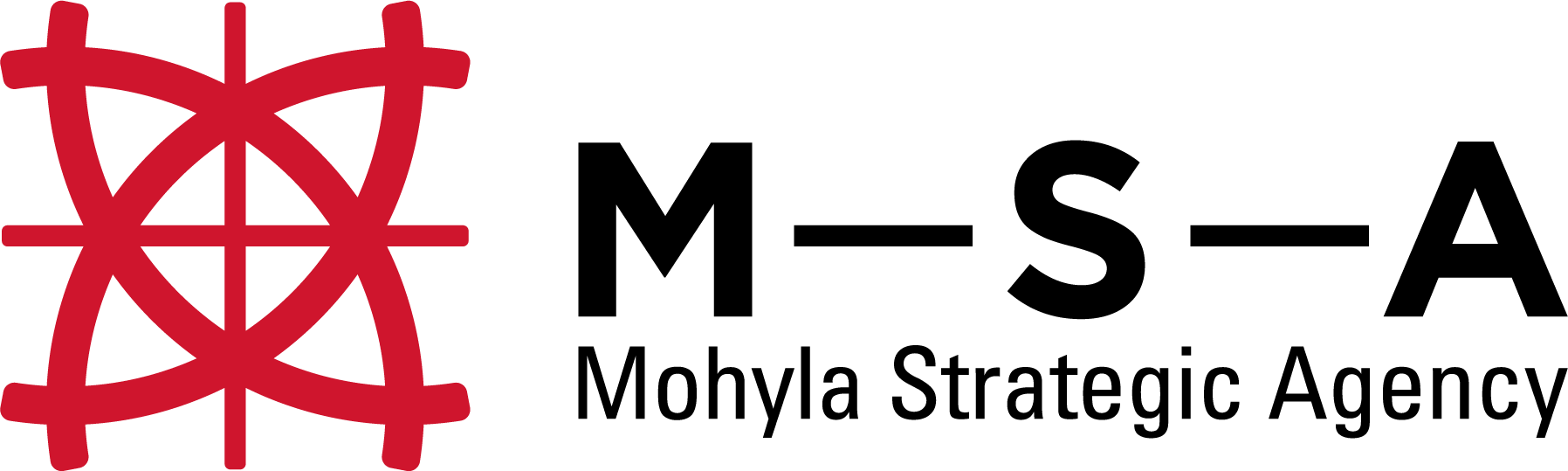 22
Державний стандарт базової середньої освіти
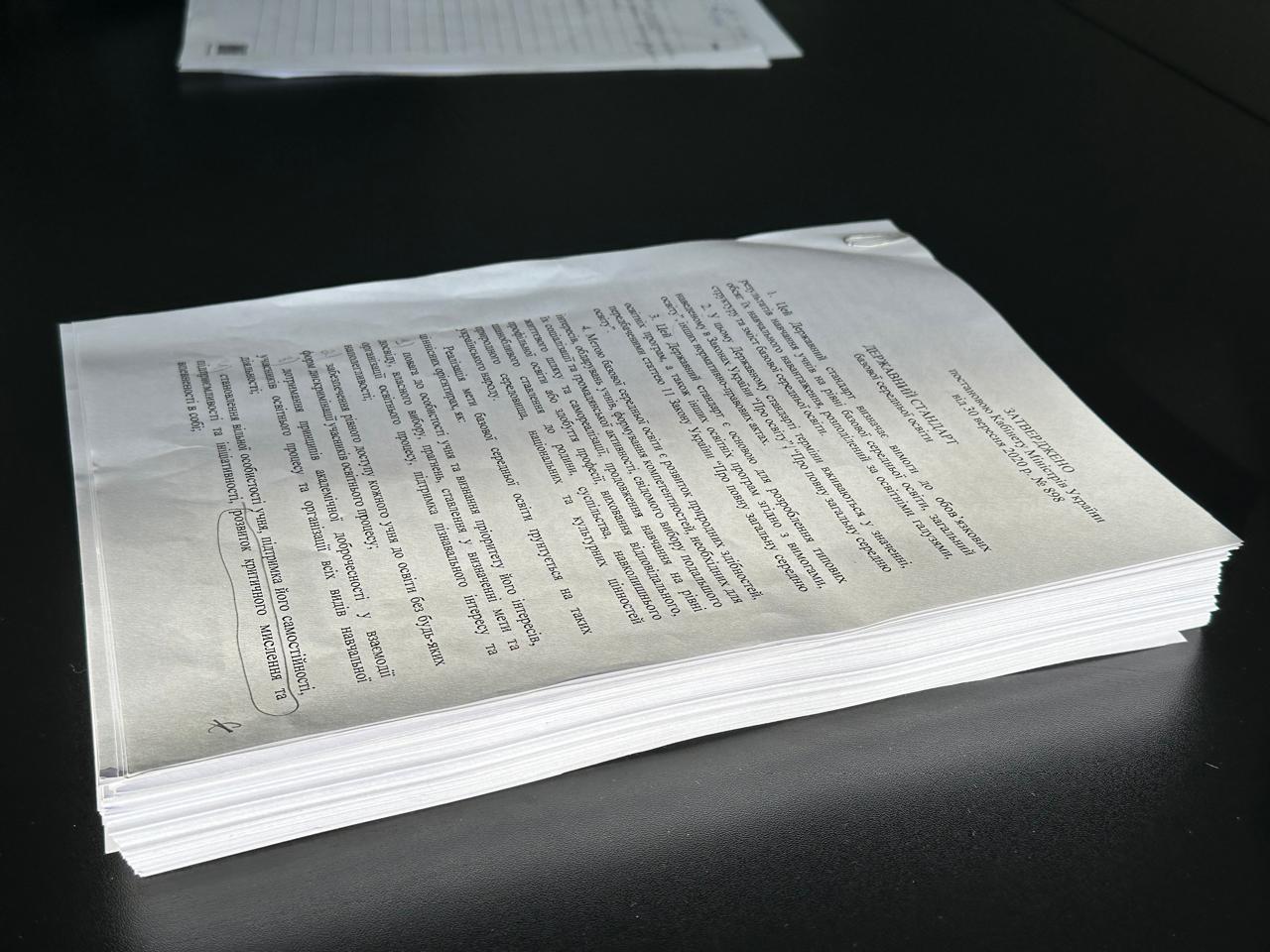 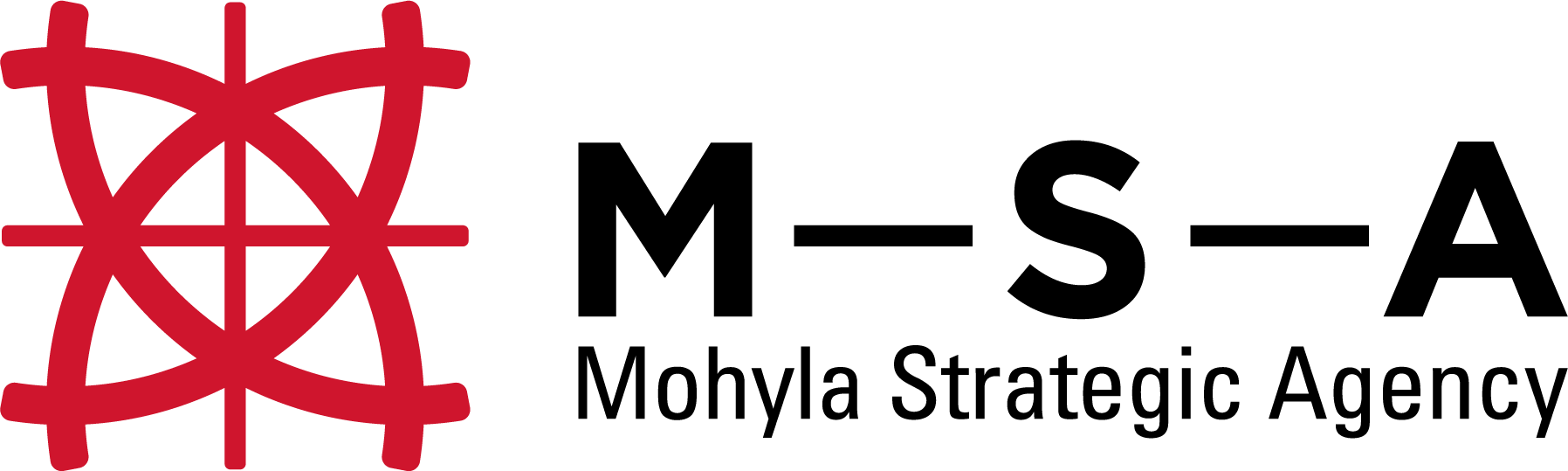 23
Державний стандарт дошкільної освіти​Освітній напрям «Мовлення дитини»​
«Навички: …Складає різні види розповідей: описові, сюжетні, творчі (розповіді-повідомлення, роздуми, пояснення, етюди), переказує художні тексти, складає за планом вихователя і самостійно казки і різні види творчих розповідей; розповідає про події із власного життя, за змістом картини, художніх творів, на запропоновану тему, за ігровою та уявлюваною ситуаціями, за результатами спостережень та власної діяльності; самостійно розповідає знайомі казки, переказує зміст художніх творів, користується пояснювальним мовленням (пояснити хід наступної гри, майбутній сюжет малюнка, аплікації, виробу); планує, пояснює і регулює свої дії; імпровізує, розмірковує про предмети, явища, події, друзів; робить елементарні узагальнення, висновки; висловлює звʼязні самостійні оцінні судження стосовно різних явиш, подій, поведінки людей, героїв художніх творів. Виявляє здатність до словесної творчості у різних видах мовленнєвої діяльності…»
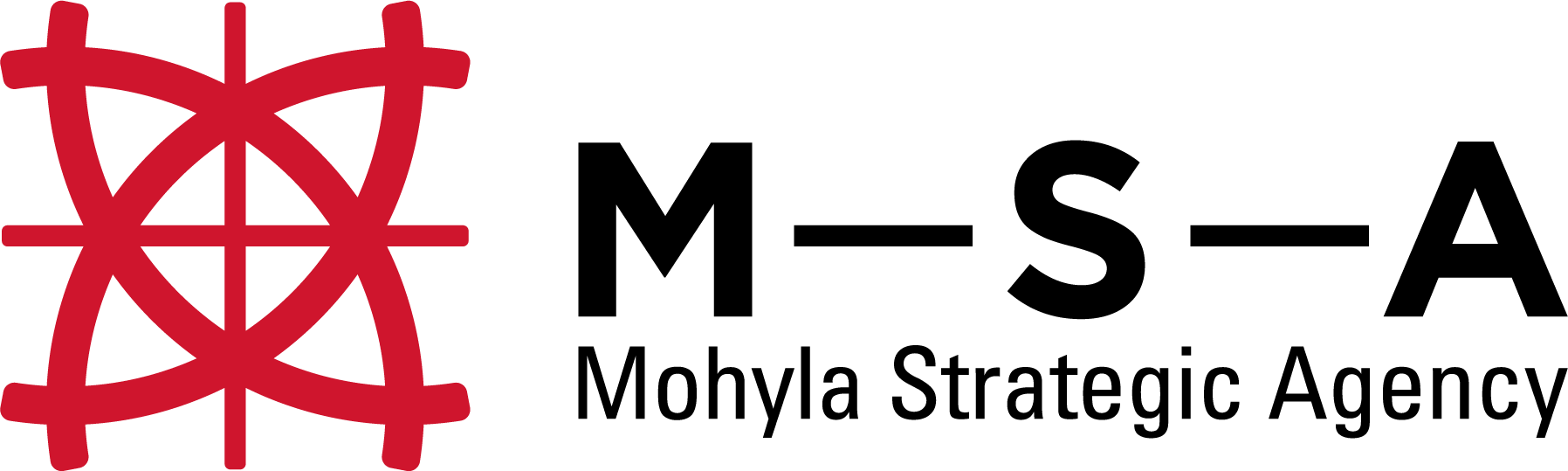 Затверджений наказом Міністерства освіти і науки України від 12.01.2021 №33 ст. 18-19
24
Мовно-літературна освітня галузь​у Державному стандарті початкової освіти та Державному стандарті базової середньої освіти
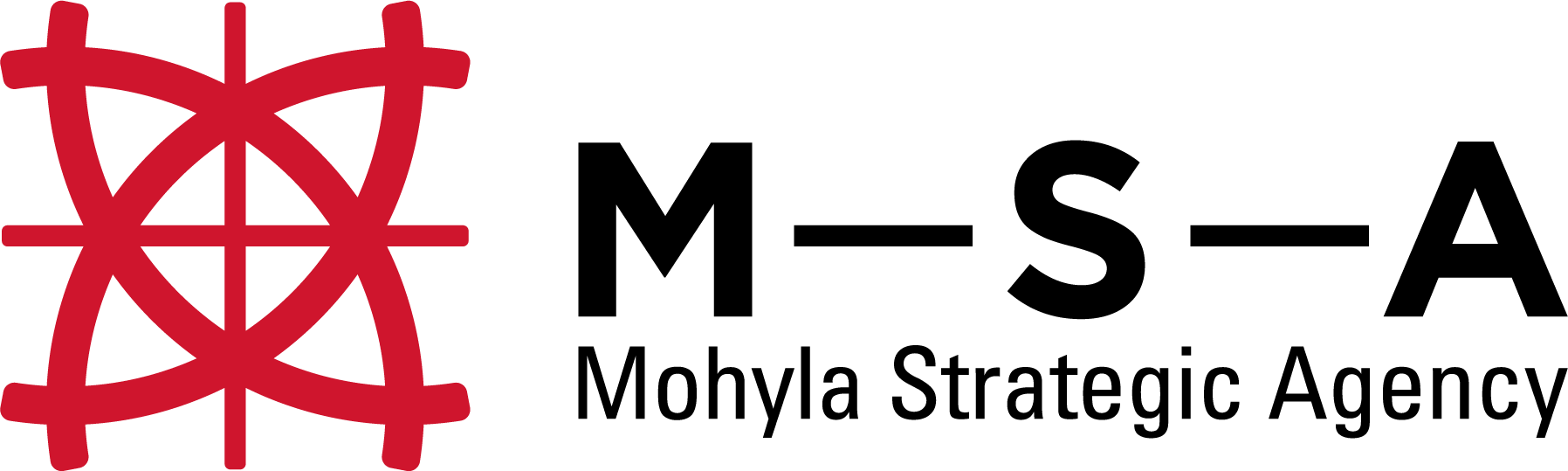 25
Базова середня освіта​Математична освітня галузь​
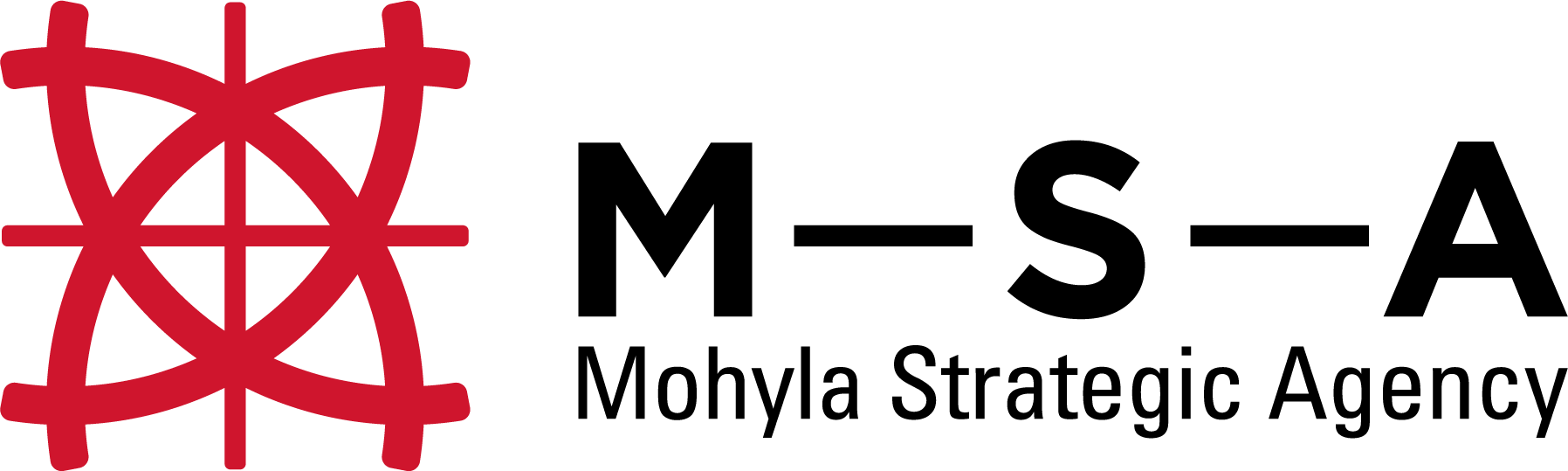 26
Мета базової середньої освіти​
розвиток природних здібностей, інтересів, обдарувань учнів, формування компетентностей, необхідних для їх соціалізації та громадянської активності, свідомого вибору подальшого життєвого шляху та самореалізації, продовження навчання на рівні профільної освіти або здобуття професії, виховання відповідального, шанобливого ставлення до родини, суспільства, навколишнього природного середовища, національних та культурних цінностей українського народу​
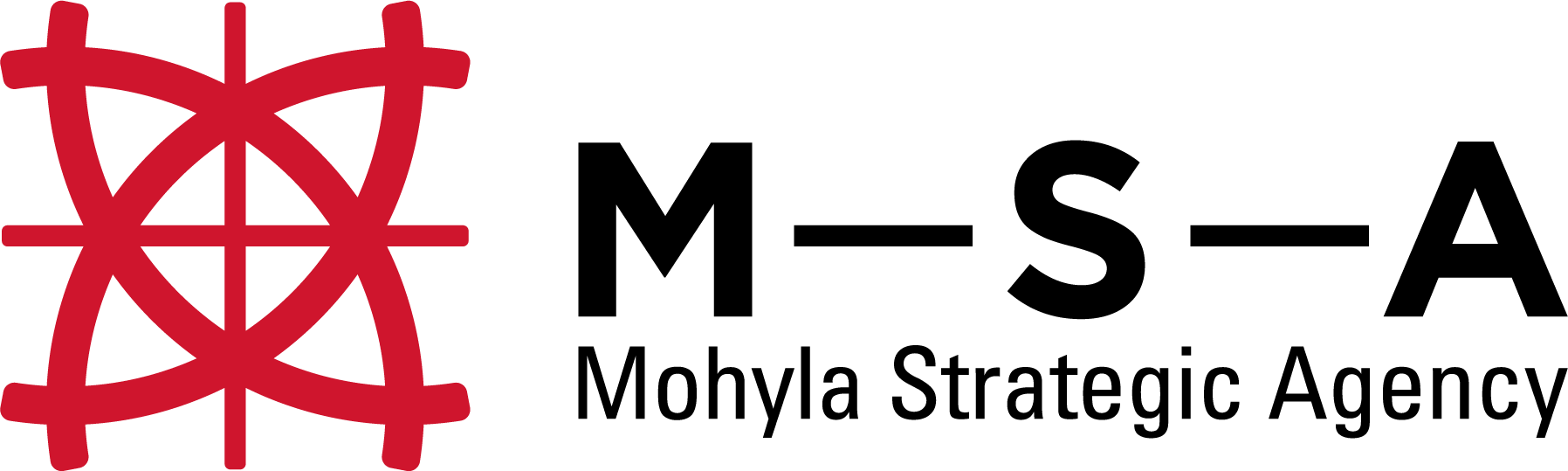 27
Ціннісні орієнтири (освітнього провайдера?)
формування культури здорового способу життя учня, створення умов для забезпечення його гармонійного фізичного та психічного розвитку, добробуту;
створення освітнього середовища, в якому забезпечено атмосферу довіри, без будь-яких форм дискримінації учасників освітнього процесу;
утвердження людської гідності, чесності, милосердя, доброти, справедливості, співпереживання, взаємоповаги і взаємодопомоги, поваги до прав і свобод людини, здатності до конструктивної взаємодії учнів між собою та з дорослими;
формування в учнів активної громадянської позиції, патріотизму, поваги до культурних цінностей українського народу, його історико-культурного надбання і традицій, державної мови;
плекання в учнів любові до рідного краю, відповідального ставлення до довкілля.
повага до особистості учня та визнання пріоритету його інтересів, досвіду, власного вибору, прагнень, ставлення у визначенні мети та організації освітнього процесу, підтримка пізнавального інтересу та наполегливості;
забезпечення рівного доступу кожного учня до освіти без будь-яких форм дискримінації учасників освітнього процесу;
дотримання принципів академічної доброчесності у взаємодії учасників освітнього процесу та організації всіх видів навчальної діяльності;
становлення вільної особистості учня, підтримка його самостійності, підприємливості та ініціативності, розвиток критичного мислення та впевненості в собі;
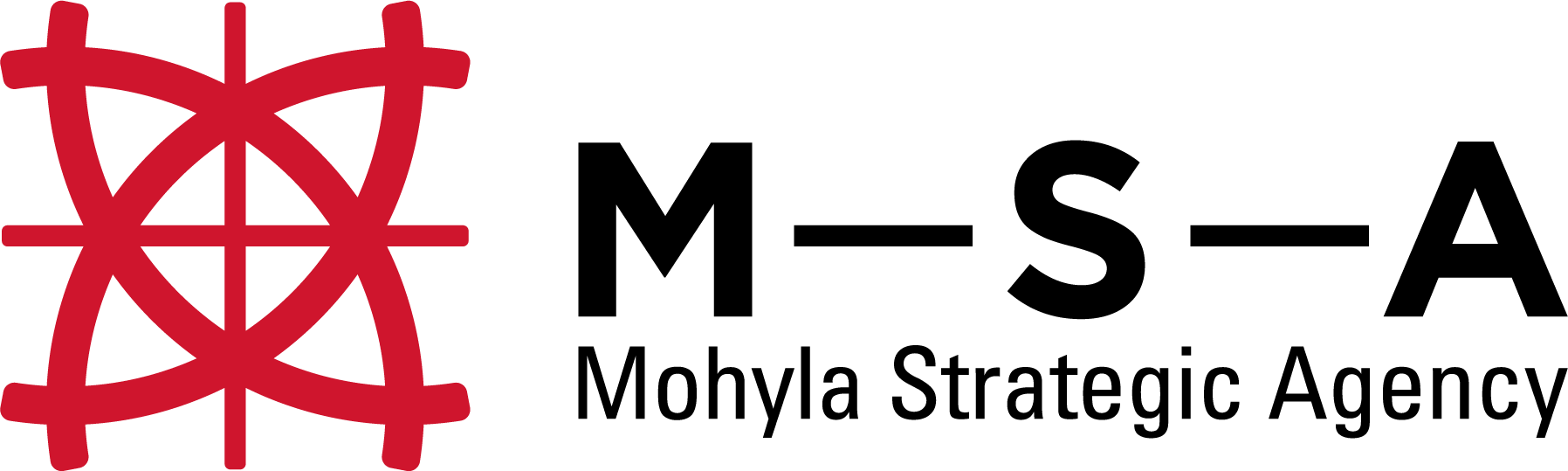 28
Із державних стандартів освіти
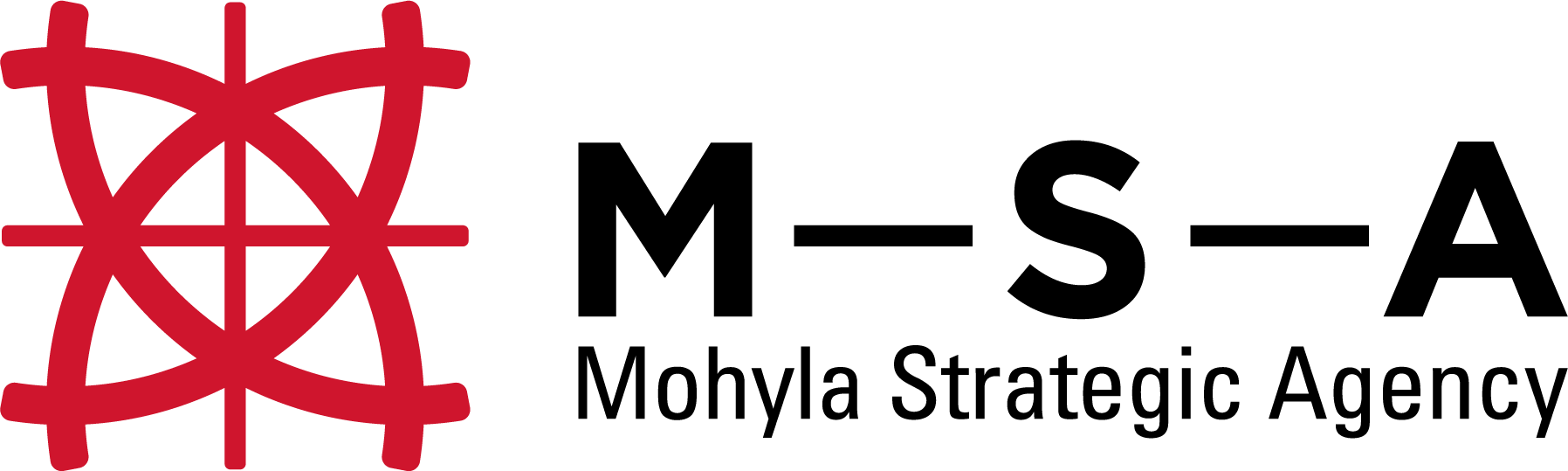 29
Державний стандарт початкової освіти у редакції постанови КМУ від 24 липня 2019 р. №688​
1. Цей Державний стандарт початкової освіти (далі - Державний стандарт) визначає вимоги до обов’язкових результатів навчання та компетентностей здобувачів освіти (додатки 1-11), загальний обсяг їх навчального навантаження у базовому навчальному плані початкової освіти (додаток 12).
2. У цьому Державному стандарті терміни вживаються у такому значенні:
1) загальні результати навчання - сукупність знань, умінь, навичок, способів мислення, поглядів, цінностей, інших особистісних якостей здобувачів початкової освіти, що відповідають загальним цілям освітньої(-іх) галузі(-ей);
2) здобувач освіти - здобувач освіти на першому рівні повної загальної середньої освіти;
3) змістова лінія - тематична єдність, яка окреслює внутрішню структуру та систематизує конкретні очікувані результати кожної освітньої галузі;
4) обов’язкові результати навчання - сукупність знань, умінь, навичок, способів мислення, поглядів, цінностей, інших особистісних якостей здобувачів початкової освіти, які відповідають загальним результатам навчання та які можна ідентифікувати, кількісно оцінити та виміряти, свідчать про рівень розвитку кожного вміння на завершення циклу (5-6 класи і 7-9 класи);
5) освітня галузь - складник змісту освіти, що відображає певну сферу вивчення або об’єднує споріднені сфери;
6) початкова освіта - перший рівень повної загальної середньої освіти, який відповідає першому рівню Національної рамки кваліфікацій.
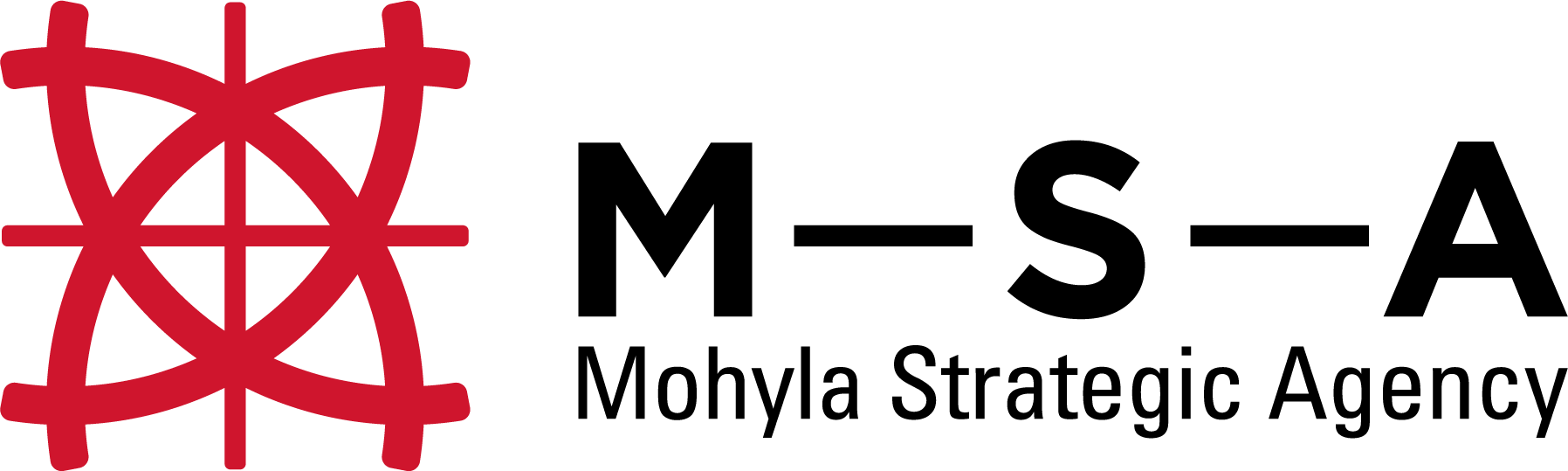 30
З державного стандарту початкової освіти​
11. Компетентнісний потенціал кожної освітньої галузі забезпечує формування всіх ключових компетентностей.
	Для кожної освітньої галузі визначено мету та загальні результати навчання здобувачів освіти в цілому. За ними впорядковано обов’язкові результати навчання здобувачів освіти, які є основою для їх подальшого навчання на наступних рівнях загальної середньої освіти.
	Обов’язкові результати навчання (додатки 1-11) мають індекси, у яких:
	скорочений буквений запис означає освітню галузь, до якої належить обов’язковий результат навчання;
	цифра на початку індексу означає порядковий номер року навчання (класу);
	перша цифра після буквеного запису до крапки означає порядковий номер загальної цілі, на реалізацію якої спрямований обов’язковий результат;
	цифра після крапки означає порядковий номер загального результату, з яким співвідноситься обов’язковий результат.
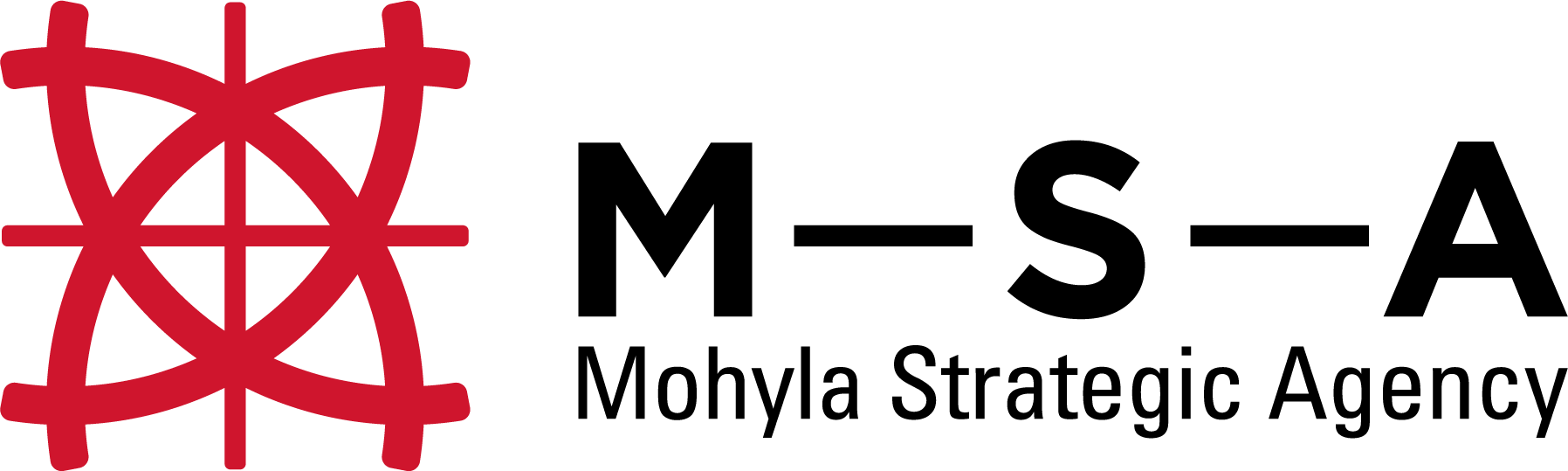 31
Державний стандарт базової середньої освіти​
12. Вимоги до обов’язкових результатів навчання учнів складаються з таких компонентів:

	групи результатів навчання учнів, що охоплюють споріднені загальні результати;

	спільні для всіх рівнів загальної середньої освіти загальні результати навчання учнів, через які реалізується компетентнісний потенціал галузі;

	конкретні результати навчання учнів, що визначають їх навчальний прогрес за освітніми циклами;

	орієнтири для оцінювання, на основі яких визначається рівень досягнення учнями результатів навчання на завершення відповідного циклу.
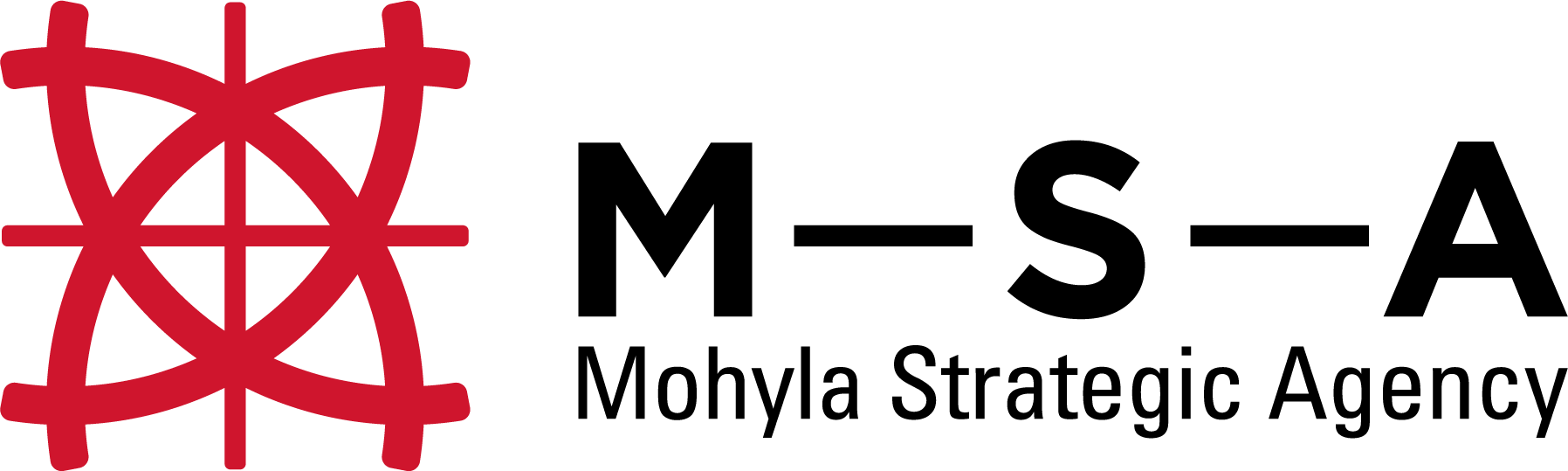 32
[Speaker Notes: https://zakon.rada.gov.ua/laws/show/898-2020-%D0%BF#n16]